肺癌、乳腺癌病例收集模版
病例要求：
病例中诊断规范、思路准确，有对疾病复杂程度、诊断难度等的体现。
临床数据齐全、循证依据充分。
治疗过程规范，疗效评估规范合理。
分析和讨论具有一定的学术水平，对临床有一定的指导意义。
不相关内容不需要填写，未填写内容默认为阴性，未知信息填写未知
病例需要按照时间线，更改治疗方案之前的综合疗效评价的证据、结果均需完整。
在病史记录过程中，若因患者经济、患者主观因素、药物可及性等原因不能按照指南规范进行诊疗时需要说明，避免成为病例点评中不规范的要点。
影像和病理，分子检测要提供图片资料和检查/检测日期
病例治疗方案必须围绕“盖诺（长春瑞滨）”为主，且是能够延长患者生存的典型病例（乳腺癌PFS≥6个月，肺癌PFS≥3个月）
基本情况
性别：
年龄：
职业：
主诉：
现病史
既往史
吸烟史
肿瘤家族史
其他家族性遗传性疾病史
既往治疗史
既往健康状况
首发症状
前期治疗
一般情况
本页主要针对非新诊断病例，患者就诊时已有外院诊疗，作为前面既往史的详细补充。
体格检查
仅描述阳性体征，未填写内容默认为阴性，未知的信息填写未知
需包含与相关瘤种诊断或鉴别诊断的典型体征
辅助检查
CT：
骨扫描：
MR：
超声：
PET／CT：
影像学检查须提供时间、影像图片及报告单，并在图像中标注出详细的肿瘤位置，报告单须包含肿瘤大小等描述。
辅助检查
影像学内容填写参考：
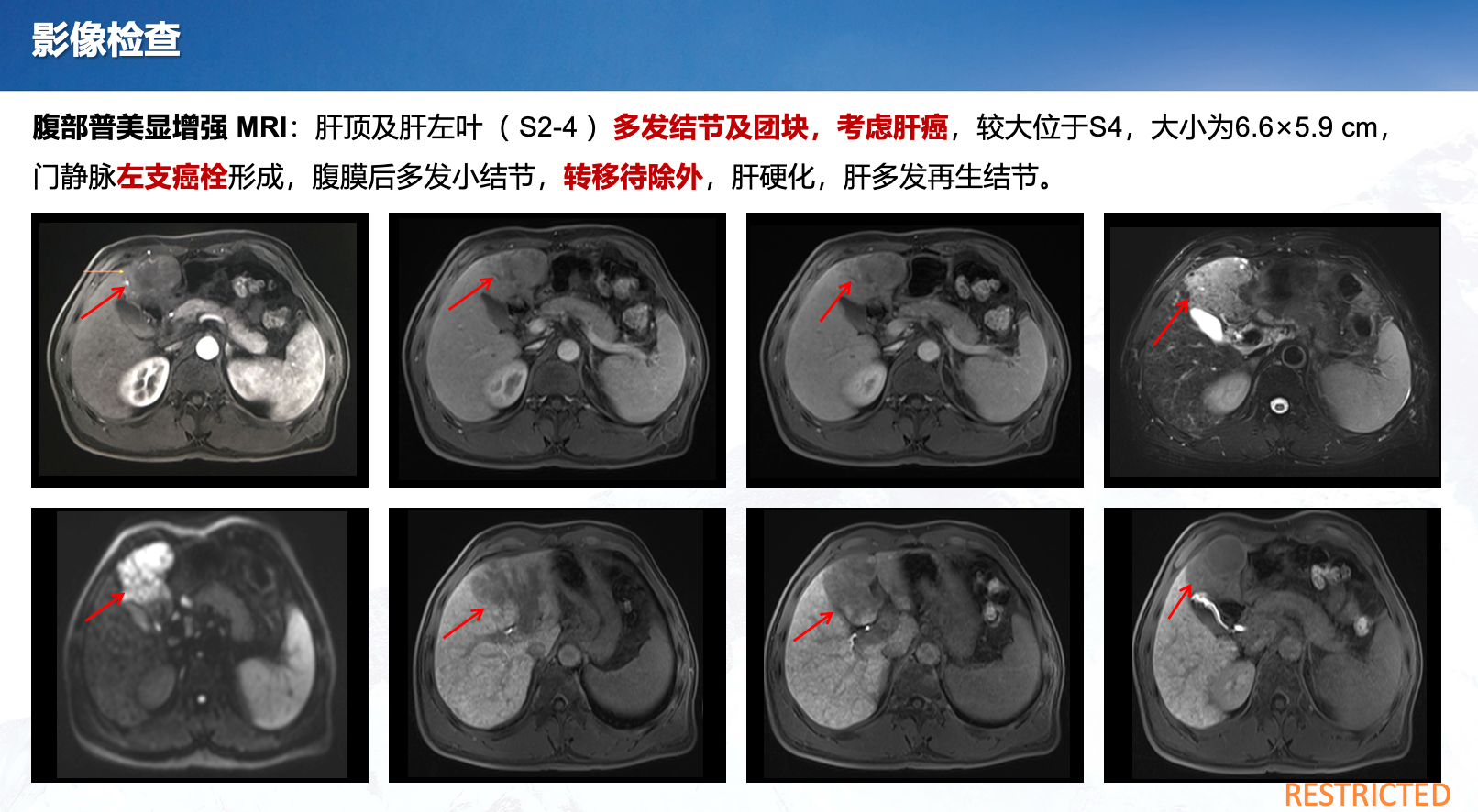 辅助检查
穿刺活检病理：
 

免疫组化结果：


基因检测结果：
辅助检查
实验室检查
血常规（白细胞、中性粒细胞计数、血红蛋白、血小板）
生化 （ALT、白蛋白、肌酐）
肿瘤指标 （CEA、NSE、CyFRA21-1、SCC）
肝炎、HIV
肺功能
临床诊断
诊断（包括TNM分期、分子分型等）：



诊断依据：
治疗历程——术前治疗
治疗方案：
治疗时间：
疗效评价结果：
综合疗效评价根据临床需求进行，需要提供每次疗效评价的依据、结果。

若患者未进行术前新辅助治疗则此页删除
治疗历程——手术治疗
手术名称：
手术时间：
术后病理结果：
若患者未进行手术，则此页删除。
治疗历程——术后辅助治疗
治疗方案：
治疗时间：
综合疗效评价：
综合疗效评价根据临床需求进行，需要提供每次疗效评价的依据、结果。

若患者未进行辅助治疗则此页删除
治疗历程——晚期一线治疗
复发/转移的时间：
一线治疗方案：
治疗周期/疗程：
疗效评价结果：
评价依据：
PFS1：
综合疗效评价根据临床需求进行，需要提供每次疗效评价的依据、结果。
治疗历程——晚期二线治疗
疾病进展的时间：
二线治疗方案：
治疗周期/疗程：
疗效评价结果：
评价依据：
PFS2：
综合疗效评价根据临床需求进行，需要提供每次疗效评价的依据、结果。
治疗历程——晚期三线治疗
疾病再次进展的时间：
三线治疗方案：
治疗周期/疗程：
疗效评价结果：
评价依据：
PFS3：
综合疗效评价根据临床需求进行，需要提供每次疗效评价的依据、结果。
问题讨论/病例小结
问题讨论：针对患者治疗过程中遇到的问题进行讨论，如方案的选择、循证依据的补充
病例小结及诊疗过程回顾图：描述患者整体的、主要的治疗经过和最终的疗效评价结果，即【从治疗开始，采用什么治疗方案（必须包含长春瑞滨方案），最终达到了什么样的效果（必须是取得乳腺癌PFS≥6个月，肺癌PFS≥3个月的治疗结果的病例）】
总结
经治医师在病例诊疗过程中的考虑
上级医师/专家点评（如有）